Weerkennis
U gebracht door:
Gedreven Hert
Overzicht
Wolkengeslachten
Luchtdruk
Windrichting 
Windsterkte
Meettoestellen
Het weer en de natuur
Wolkengeslachten
Cirrus
Cirrostratus
Cirrocumulus
Altostratus
Altocumulus
Nimbostratus
Cumulonimbus
Cumulus
Stratocumulus
Stratus
Rood = hoge wolken (5-13km)
Blauw = middelhoge wolken (2-5km)
Groen = lage wolken (0-2km)
Zwart = verticale wolken
Cirrus
Kunnen voorbode zijn van slecht weer
Roze kleur door breking zonlicht
Cirrostratus
Zelfde als cirrus
Kan zakken tot altostratus
Cirrocumulus
Wijst op toenemende luchtvochtigheid, een voorbode voor slechter weer
Altostratus
Gaat vaak gepaard met neerslag
Laat nog klein beetje licht door
Altocumulus
Idem altostratus: voorbode slecht weer
Nimbostratus
Grijs wolkendek
Gaat gepaard met regen
Geen zonlicht meer
Stratus
Laaghangende grijze wolken
Somber weer, lichte regen
Geen zonlicht
Vormen mistbanken
Stratocumulus
Grote, grijze of witachtige wolkenflarden met af en toe heldere stukken
Cumulus
Stapelwolk = verticale wolk
« mooi weerwolk »
Kan in de zomer uitgroeien tot een bui
Cumulonimbus
Heel sterk verticaal ontwikkelde cumuluswolk
Alleenstaand
Heel hoog
Onweerswolk (worden zelfs ontweken door luchtverkeer)
Luchtdruk
Normale luchtdruk = 1013 hectoPascal  
Schommelingen tussen 950 en 1050 hPa
Trage stijging: mooi weer in het vooruitzicht
(Snelle stijging: mooi weer)
Trage daling: slecht weer in het vooruitzicht
Snelle daling: regen/onweer/wind
Luchtdruk
990 hPa = 80% kans op regen
1000 hPa = 70% 
1010 hPa = 40% 
1020 hPa = 20% 
1030 hPa = 10% 
Hoge luchtdruk = goed weer, lage luchtdruk = slecht weer
Luchtdruk
Weerkaart

Hoge luchtdrukgebieden en lage luchtdrukgebieden
 isobaren: lijnen die punten met dezelfde luchtdruk verbinden
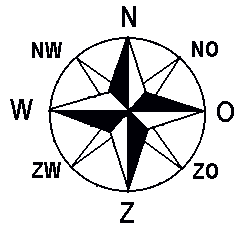 Windrichting
N- wind: Koud en droogNO-wind: Koud, droog en scherpO-wind: Koud, droog : voorspelt mooi weerZO-wind: Bij heldere hemel heerlijkZ-wind: Warm in de zomer, zacht in de winterZW-wind: Zacht vochtigW-wind: RegenNW-wind: Winter koud en regen, zomer koel en regen
Windsterkte
Schaal van Beaufort, gebaseerd op waarnemingen uit de omgeving
0: Stilte Rook stijgt recht omhoog 
 2: Flauwe koelte, bladeren ritselen 
 4: Matige koelte, beweegt kleine takken, wervelt stof en papiertjes 
 6: Stevige bries, beweegt grote takken, telefoondraden zingen 
 8: Stormachtig, takken breken af, lopen wordt ernstig verhinderd. 
 10: Zware storm, bomen ontwortelen, grote takken breken af
 12: Orkaan, verwoest alles op zijn baan
Meettoestellen
Thermometer
Barometer
Windhaan of windroos
Pluviometer
Anemometer
Thermometer
Barometer
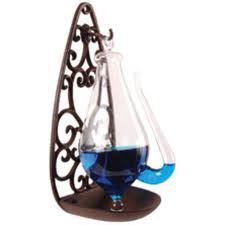 Windhaan of windroos
Pluviometer
Anemometer
Weer en natuur
Mooi weer:
Bedrijvige fauna (insecten, vogels,…)
Bloemen openen zich
Heldere sterrenhemel
Vogels vliegen hoog
Weer en natuur
Slecht weer:
Weinig activititeit fauna
Bloemen sluiten
Donkere sterrenhemel
Laagvliegende vogels
Nimbostratus
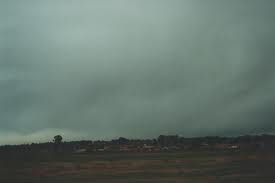 Cumulus
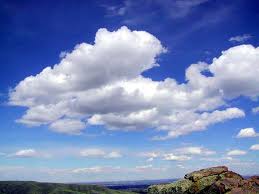 Cirrostratus
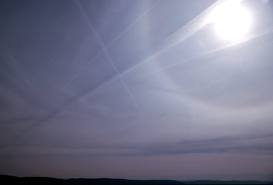 Supercel
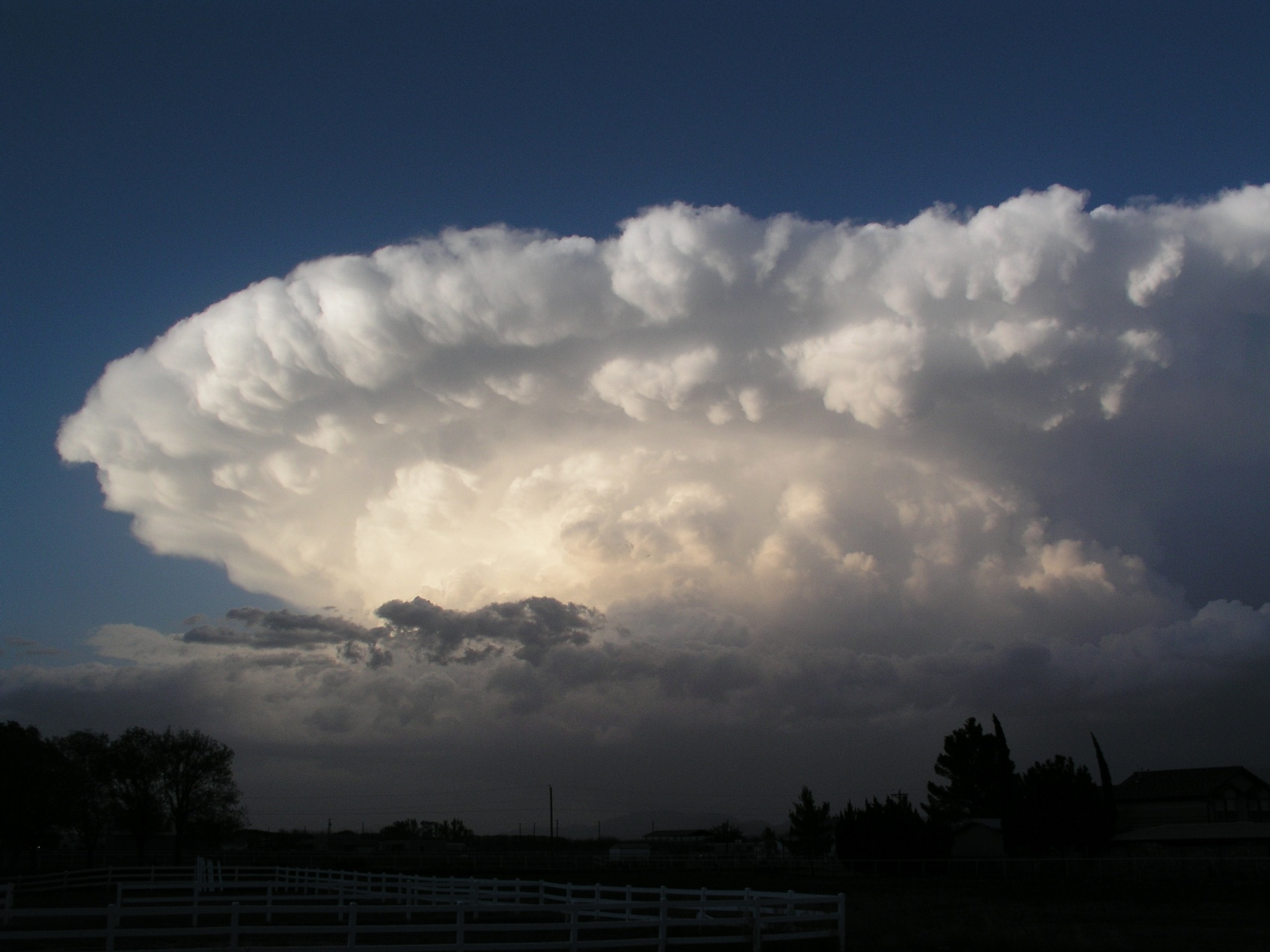